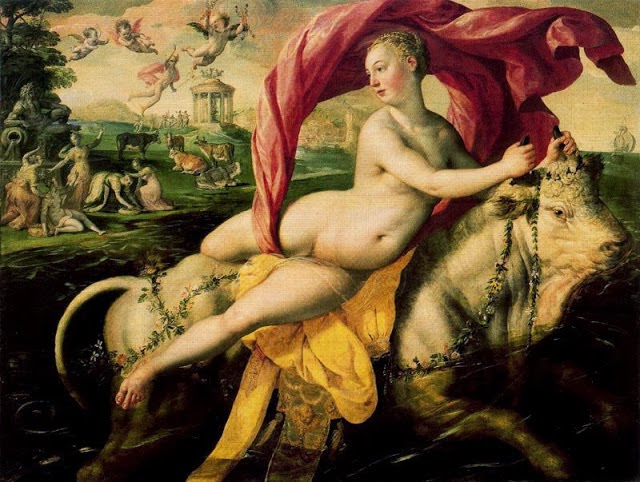 Liceo classico «T. Tasso» Salerno
Anno scolasico 2014/15
Eschilo
Ἱκέτιδες
LE SUPPLICI
a cura di: 
Catalano Martina, Livrieri Silvia, Mola Maria Rosaria, Vivo Myriam Caterina
Classe IV C

Docente: prof. Claudio Naddeo
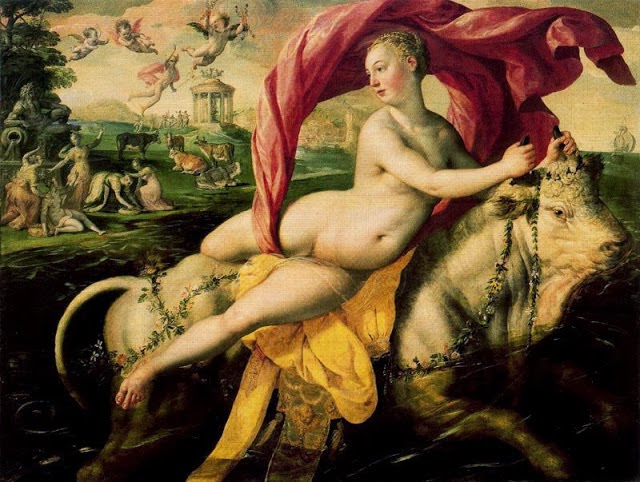 LE SUPPLICI
SUPPLICI

EGIZI

DANAIDI
50 RAGAZZI->EGIZI->RE  EGITTO

50 RAGAZZE->DANAIDI-> RE DANAO
FRATELLI
TRILOGIA
RE DI ARGO: PELASGO
ANDARE CONTRO LE “AGRAPTA NOMIMA”
(LEGGI NON SCRITTE) 
DELL’ OSPITALITA’
NON OSPITARLE
OSPITARLE
GUERRA CONTRO GLI EGIZI
MARTIN VOSS, 
IL RAPIMENTO DI EUROPA
DECISIONE DEMOCRATICA DI PELASGO
PELASGO FA SCEGLIERE AI CITTADINI,CHE DECIDONO DI OSPITARLE 


TERMINA LA TRAGEDIA CON L’ULTIMATUM DEL MESSAGGERO DI EGITTO PRIMA DELLA GUERRA CONTRO PELASGO
RICOSTRUZIONE DEGLI EGIZI E DELLE DANAIDI
GLI EGIZI ATTACCANO  E PELASGO VIENE UCCISO

DANAO CONSIGLIA ALLE DONNE DI  SPOSARE GLI EGIZI MA DI UCCIDERE QUESTI LA PRIMA NOTTE DI NOZZE

IPERMESTRA SALVA LINCEO  

INTERVENTO DI VENERE IN AIUTO DI IPERMESTRA
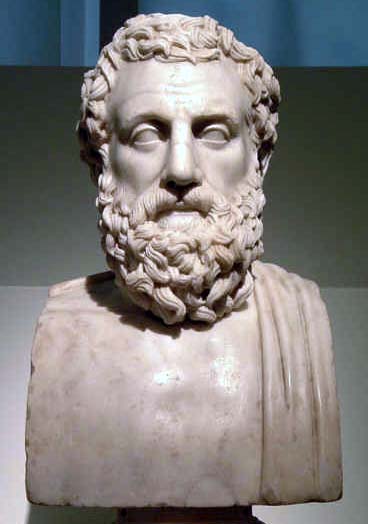 LA GIUSTIZIA:THEMIS E DIKE
DIKE (Δίκη)
DERIVA DAL VERBO δεικνυμι =“MOSTRARE”
E’ LA GIUSTIZIA DIALETTICA
THEMIS(Θέμις)                                                                  
DERIVA DAL VERBO τιθημι=“COLLOCARE”
E’ LA GIUSTIZIA NATURALE
ORDINE IMMANENTE,AL QUALE DEVE UNIFORMARSI L’AZIONE DELL’INDIVIDUO,IN QUANTO MEMBRO DELLA COLLETTIVITA’
LA NORMA IMMUTABILE,L’IDEA DI UNA GIUSTIZIA UNIVERSALE DI ORIGINE DIVINA
DA QUI IL RAPPORTO TRA THEMIS E DIKE IN QUANTO L’UNA DIPENDE DALL’ALTRA(DIKE E’ FIGLIA DI THEMIS E ZEUS)
THEMIS E DIKE NELLE SUPPLICI
LE DANAIDI, RIFIUTANDO DI UNIRSI AGLI EGIZI COMPIONO UN’INFRAZIONE ALL’ORDINE NATURALE
GLI EGIZI , PRETENDENDO DI IMPORRE CON LA VIOLENZA I PROPRI DIRITTI MATRIMONIALI, INCORRONO ANCH’ESSI IN UN’AZIONE INGIUSTA
CONTRAVVENGONO ALL’ORDINE NATURALE DI THEMIS 
HANNO DALLA LORO PARTE LA RAGIONE DI  DIKE
SIA LE DANAIDI ,SIA I LORO CUGINI GLI EGIZI POSSONO ESSERE RITENUTI COLPEVOLI DI AVER TRASGREDITO LA LEGGE
Αἶσα e Μοῖραι
IL POTERE DEL FATO (αἶσα) TALVOLTA E’ PERSONIFICATO NELLE Μοῖραι
L’UOMO ESCHILEO E’ IN BALIA DEL FATO. 
A MONTE DI OGNI SUA DECISIONE C’E’ UN DISEGNO PREDOMINATORE DEGLI EVENTI CHE LO PONE DINANZI A SCELTE E SITUAZIONI CHE FATALMENTE LO CONDUCONO ALL’ERRORE.
LE MOIRE SONO TRE: CLOTO, LA FILATRICE (κλώθω)
LACHESI,  COLEI CHE TIRA A SORTE(λαγχάνω)
ATROPO, L’INFLESSIBILE (α+ τρέπω)
IL LORO POTERE NON E’ SOTTOPOSTO NEANCHE AL CONTROLLO DEGLI DEI : COSTITUISCE LA FORZA CHE MUOVE GLI EVENTI SECONDO DINAMICHE INESORABILI.
QUALI CAUSE PORTANO L’UOMO AD AGIRE INGIUSTAMENTE?
ESCHILO INDIVIDUA MOTIVAZIONI SIA INTERNE SIA ESTERNE ALLA SFERA INDIVIDUALE, MA LE RICONDUCE TUTTE A UN SOLO CONCETTO CHIAVE: ἄτη
QUESTO TERMINE CHE PUO ESSERE TRADOTTO CON “ACCECAMENTO” PERSONIFICA LA CAUSA PRIMA CHE INDUCE L’UOMO AD AZIONI COLPEVOLI.
L’INFLUSSO DI ἄτη  PROVIENE DAGLI DEI CHE METTONO L’ESSERE UMANO IN CONDIZIONI DI ERRARE, MA E’ POI L’INDIVIDUO CHE AUTONOMAMENTE  COMPIE L’AZIONE INGIUSTA E DIVIENE COLPEVOLE.
COLPA E PENA
QUESTO INCITAMENTO ALLA VIOLAZIONE E’ ESERCITATO DALLA ὕβρις (TRACOTANZA)
CHE RAPPRESENTA UN ESITO DIRETTO DELL’ACCECAMENTO PROVOCATO DA ἄτη.
DOPO L’INTERVENTO DELLA SPINTA TRACOTANTE DI ὕβρις, L’ACCECAMENTO ORIGINARIO SI TRASFORMA IN DOLORE E SI RITORCE SUL SOGGETTO CHE SOLO ORA RIESCE AD AVERE COSCIENZA  DELL’ERRORE INIZIALE.
DA CAUSA SCATENANTE ἄτη DIVENTA EFFETTO: E’ IL MALE CHE SI RIGENERA IN SE STESSO.
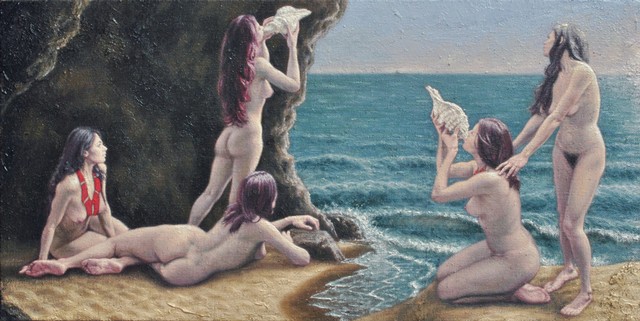 MITO DI RIFERIMENTO: LE DANAIDI
PELASGO ACCETTA MA VIENE ATTACCATO DAGLI EGIZI E MUORE
DANAO E LE FIGLIE
 SCAPPANO 
VERSO ARGO
DANAO ACCONSENTE IL MATRIMONIO E COMANDA ALLA FIGLIE DI UCCIDERE I LORO MARITI LA PRIMA NOTTE DI NOZZE
OBBEDISCONO TUTTI TRANNE IPERMESTRA CHE SALVA LINCEO
LE DANAIDI , CARLO ALBERTO PALUMBO
LINCEO UCCIDE PER VENDETTA DANAO E DIVENTA NUOVO RE D’EGITTO
DANAO VUOLE PUNIRE LA FIGLIA CHE VIENE ASSOLTA DAI GIUDICI
LE DANAIDI FURONO CONDANNATE NELL’ADE A RIEMPIRE UN ORCIO BUCATO CON DELLE ANFORE PIENE D’ACQUA
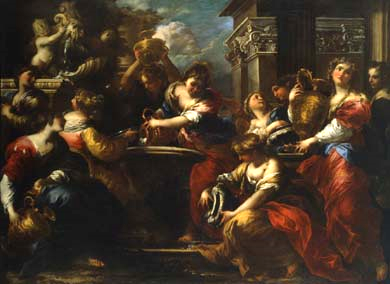 Valerio Castello (1624 – 1659) 
Le Danaidi
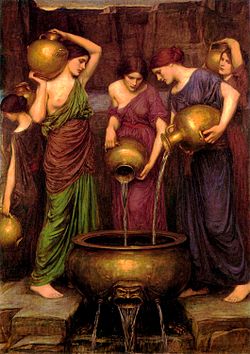 JOHN WILLIAM WATERHOUSE
(1849 - 1917) 
Le Danaidi
Cosa rappresenta l’orcio bucato?
LUCREZIO(94/50 A.C.): ANIMA INSAZIABILE DI GODIMENTI

      



SALLUSTIO(86/34 A.C.): RITATTO DI CATILINA (Cat. V) 
«Vastus animus inmoderata, incredibilia, nimis alta semper cupiebat» 
(L’animo insaziabile desiderava sempre cose smodate, incredibili, esagerate)
ATTUALIZZAZIONE
LE SUPPLICI NEL NOSTRO PRESENTE
PUO’ UNA TRAGEDIA DI ESCHILO,
 UN’ OPERA DI 2500 ANNI FA, RACCONTARE IL NOSTRO PRESENTE?
ESCHILO NELLE SUPPLICI RACCONTA UNA STORIA DI STRAORDINARIA CONTEMPORANIETA’ PIU’ CHE ATTUALITA’
LUOGO: PORTOPALO, SICILIA
UN PICCOLO PAESE CHE QUOTIDIANAMENTE  E’ SOGGETTO  A CONTINUI SBARCHI E AL PROBLEMA DELL’ ACCOGLIENZA
NELLE SUPPLICI  IMPORTANTE E’ IL TEMA D’ “ASILO” POICHE’ LE CINQUANTA  FIGLIE DI DANAO CHIEDONO OSPITALITA’  ALLA CITTA’ GRECA
TRAGEDIA ATTUALE
NOTTE DI NATALE 1996 A PORTOPALO (SICILIA)
283 EMIGRANTI SONO MORTI
“SULLA COSTA SICILIANA DIVENTA FRONTIERA DELLA NOTTE DELLA DISPERAZIONE DEL MEDITERRANEO, UN COINVOLGENTE RACCONTO BASATO SULLE SUPPLICI DI ESCHILO, CHE METTE IN SCENA LA DIFFICILE DECISIONE DELLA CITTA’ DI FRONTE ALLA RICHIESTA D’ASILO A CHI FUGGE DALLA GUERRRA DALLA FAME E DALLA CARESTIA”
I VERSI DI ESCHILO SI INTRECCIANO CON I RACCONTI DI EMIGRANTI CHE APPRODANO IN SICILIA DALLE COSTE AFRICANE.
PORTOPALO IN TUTTO IL MONDO

La storia delle emigrazioni è lunga quanto quella dell’umanità
PITAGORA:”LASCIANDO LA TUA TERRA DISTOGLI  LO SGUARDO DAI CONFINI CHE TI HANNO VISTO NASCERE”.
DALLA FINE DEGLI ANNI ‘80 (GRECIA;ITALIA;SPAGNA)
EMIGRANTI: UOMINI E DONNE  CHE NON HANNO AVUTO LA FORTUNA DI NASCERE NELL’OCCIDENTE INDUSTRIALIZZATO, MA PROVENGONO DA PAESI SOTTOSVILUPPATI O LACERATI DA LOTTE INTERNE
CONSEGUENZE DELL’EMIGRAZIONE PER I PAESI CHE LI ACCETTANO
IL DISCORSO DI DANAO ALLE FIGLIE
25 SECOLI FA IL RE PELASGO E IL POPOLO DI ARGO HANNO MOSTRATO COMPASSIONE NEI CONFRONTI DI CHI CHIEDEVA  LORO SALVEZZA.
“FIGLIE MIE , DOVETE OFFRIRE AI CITTADINI DI ARGO  PREGHIERE, SACRIFICI E LIBAGIONI COME SE FOSSERO DEI DELL’OLIMPO PERCHE ALL’UMANITA’ SONO STATI I  VOSTRI SALVATORI. HANNO ASCOLTATO IL MIO RACCONTO CON LA SIMPATIA  CHE E’ PROPRIA DEI PARENTI E SI SONO ADIRATI CONTRO I VOSTRI CUGINI. MI HANNO ANCHE ASSEGNATO QUESTA SCORTA DI GUARDIE ARMATE, ATTRIBUENDOMI COSI’ UN PRIVILEGIO CHE MI ONORA E IMPEDENDO CHE SIA COLPITO DA UN DARDO ALL’IMPROVVISO IL CHE AVREBBE MACCHIATO ETERNAMENTE QUESTA TERRA .DI FRONTE A TANTI FAVORI , GLI DOBBIAMO,  SE LA NOSTRA ANIMA E’ GUIDATA DA SANI PRINCIPI L’OMAGGIO DI UNA GRATITUDINE CHE LI ONORI ETERNAMENTE”.
e noi?

che fare?